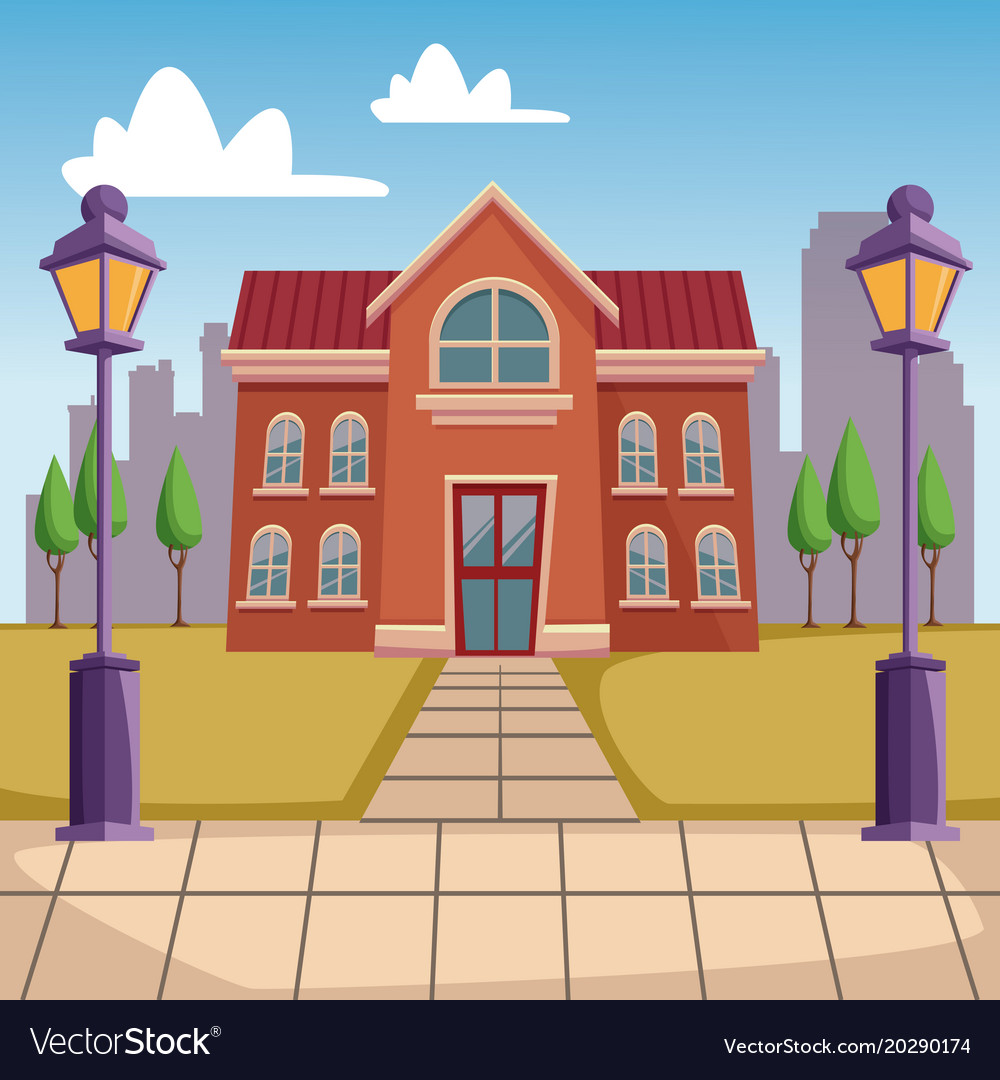 Khởi động (Xe bus yêu thương)
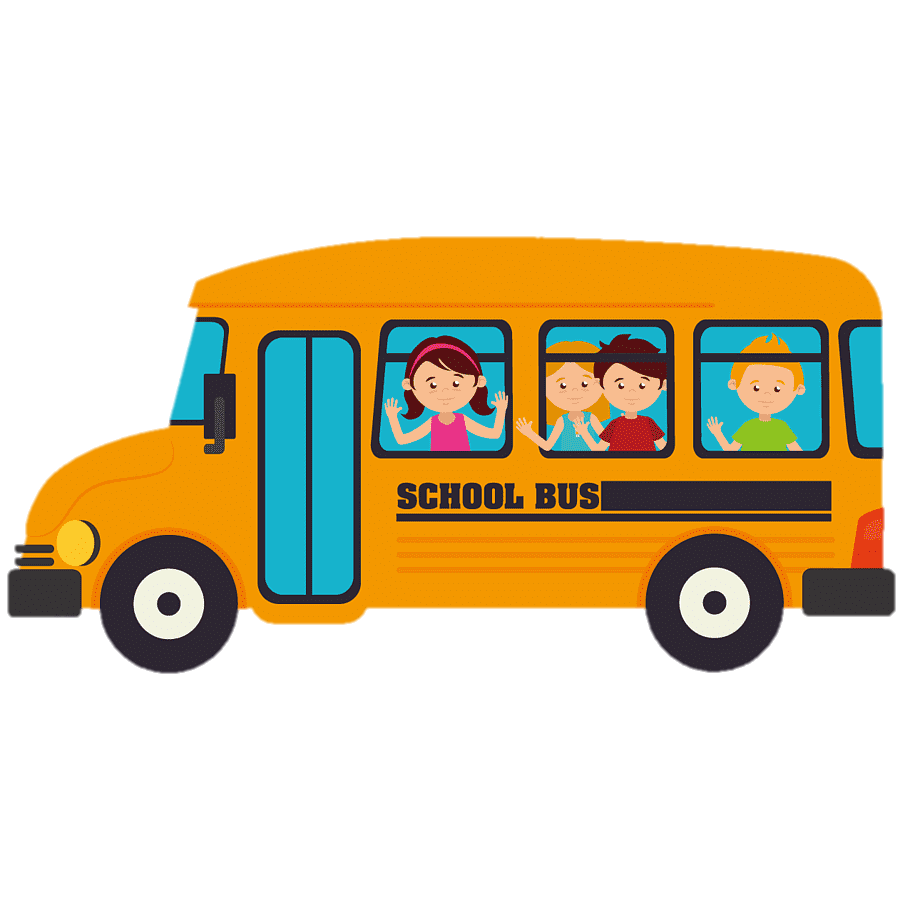 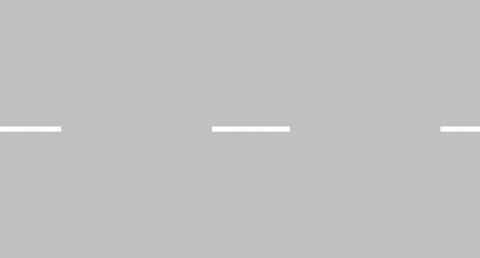 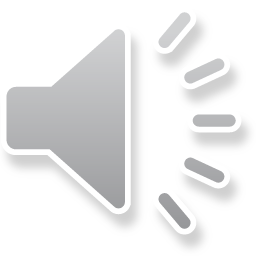 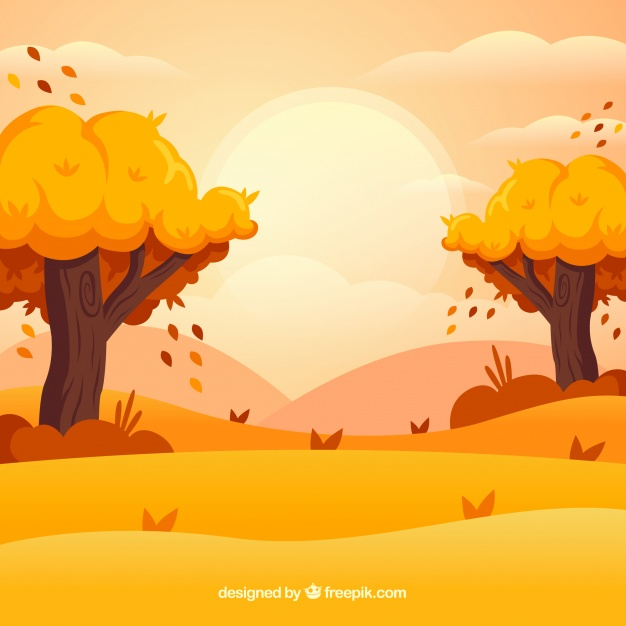 Biển báo này thuộc nhóm nào?
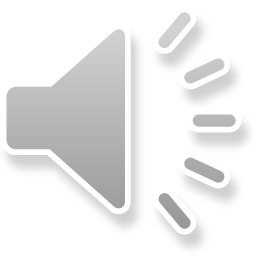 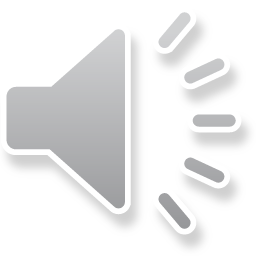 C. Biển báo cấm
A. Biển báo chỉ dẫn
B. Biển báo nguy hiểm
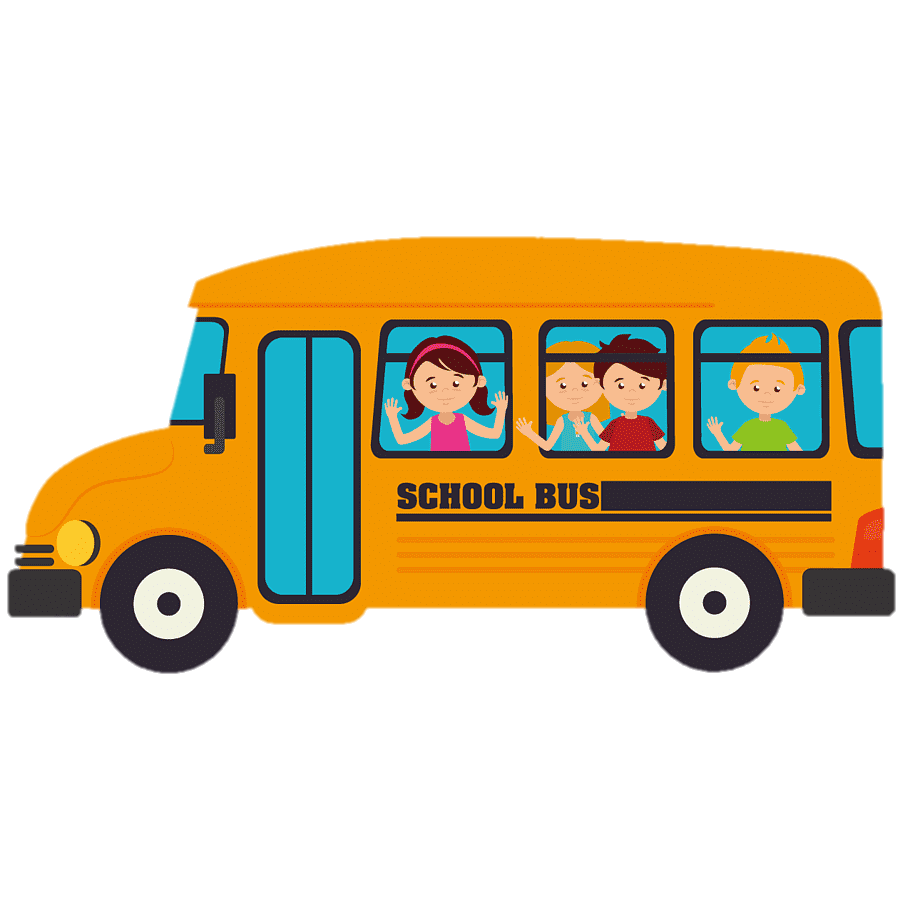 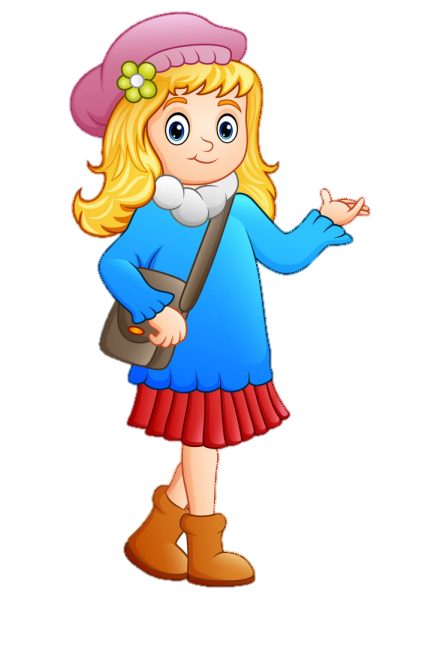 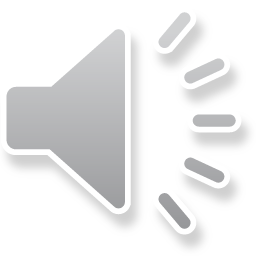 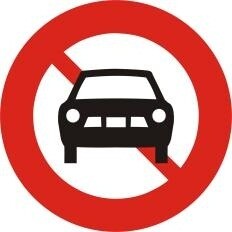 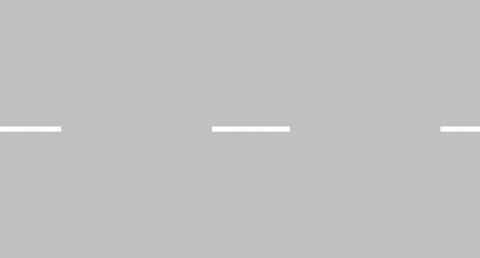 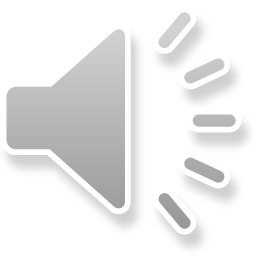 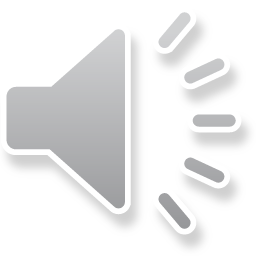 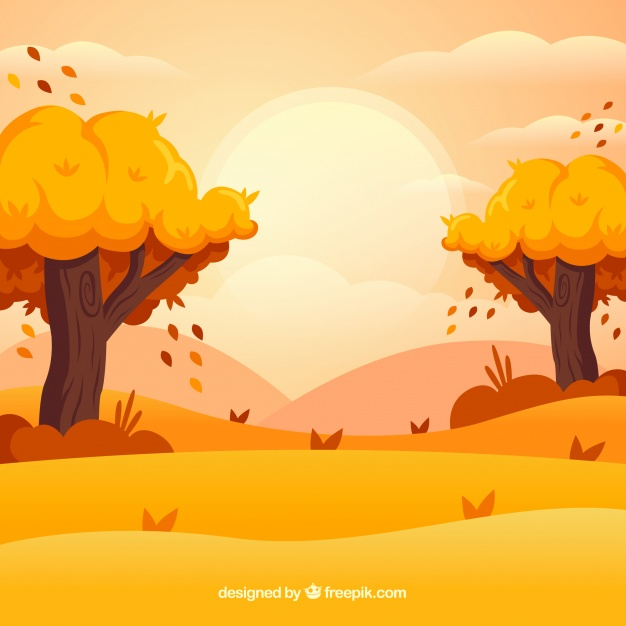 Biển báo này thuộc nhóm nào?
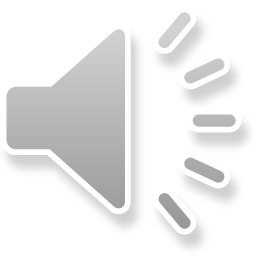 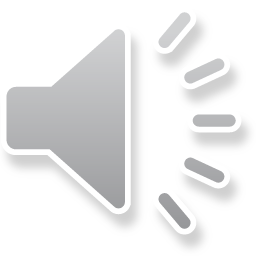 B. Biển báo nguy hiểm
C. Biển báo cấm
A. Biển báo chỉ dẫn
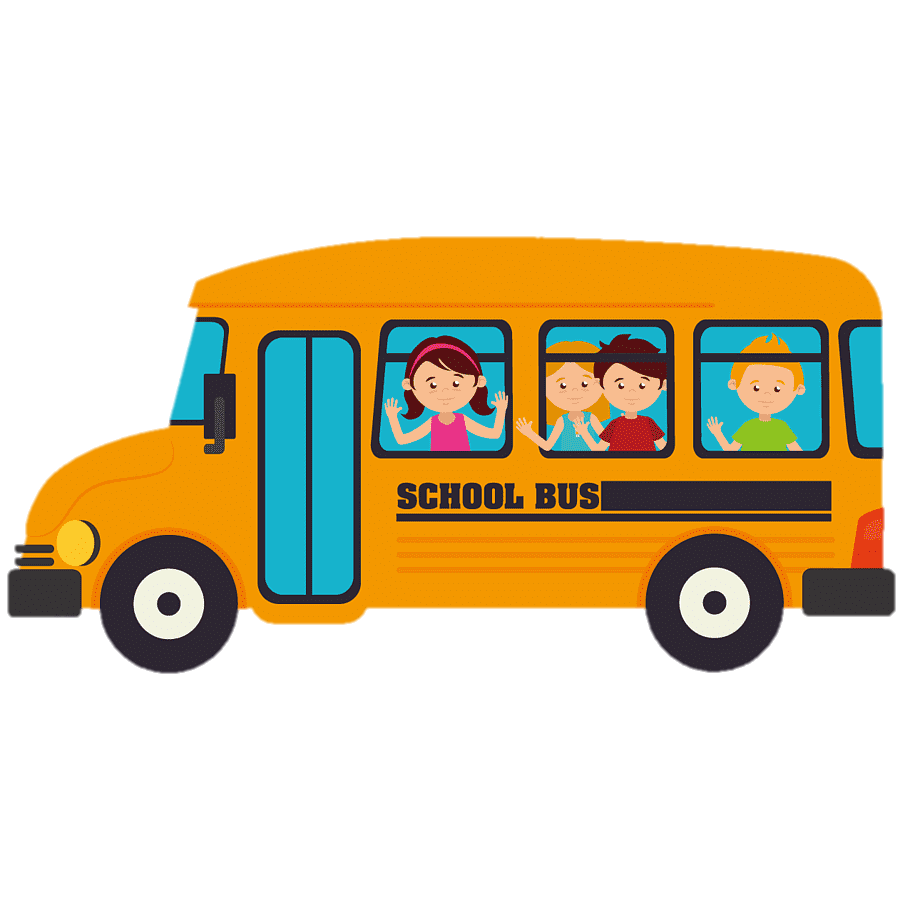 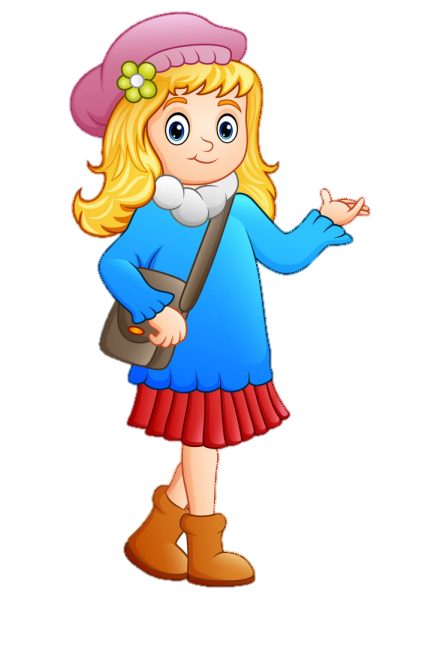 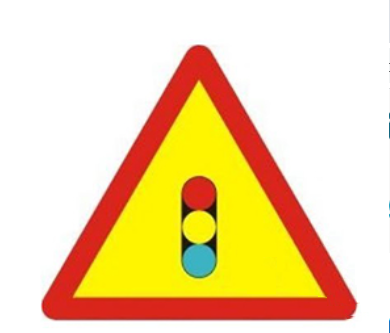 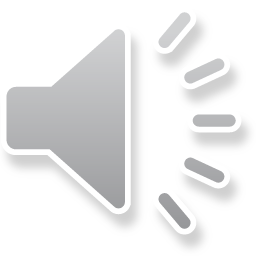 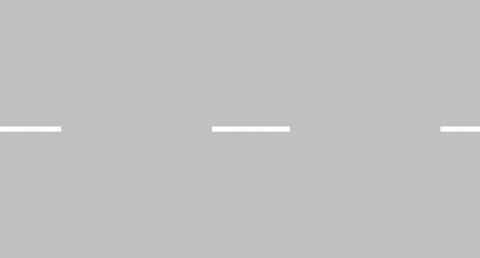 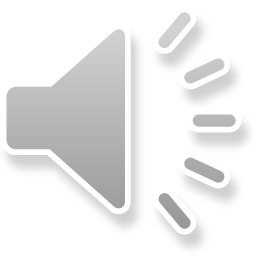 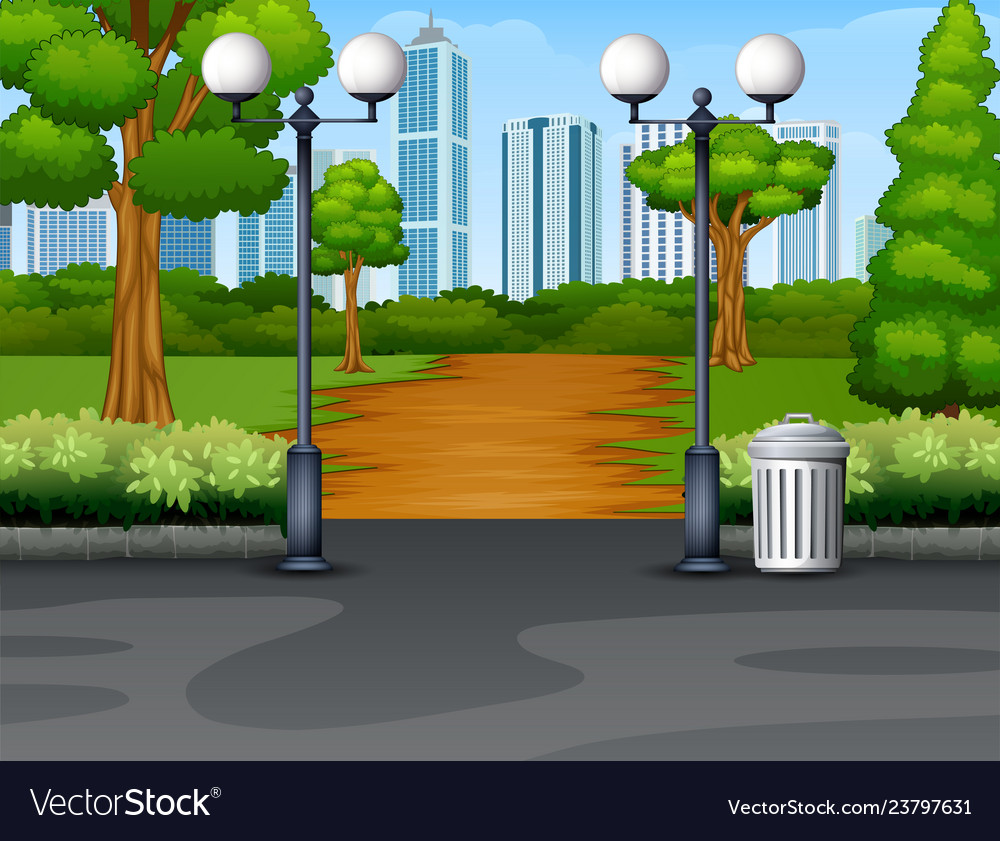 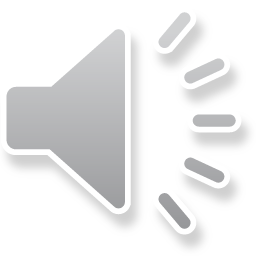 Biển báo này cấm xe gì?
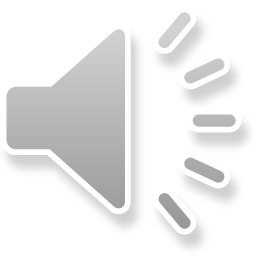 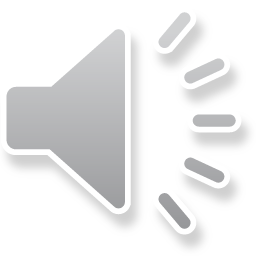 A. Xe đạp điện
B. Xe đạp
C. Xe máy
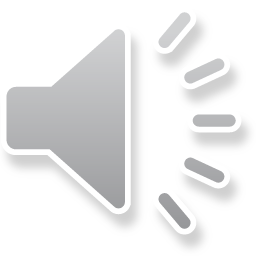 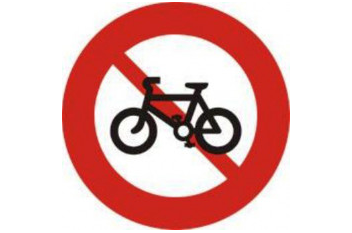 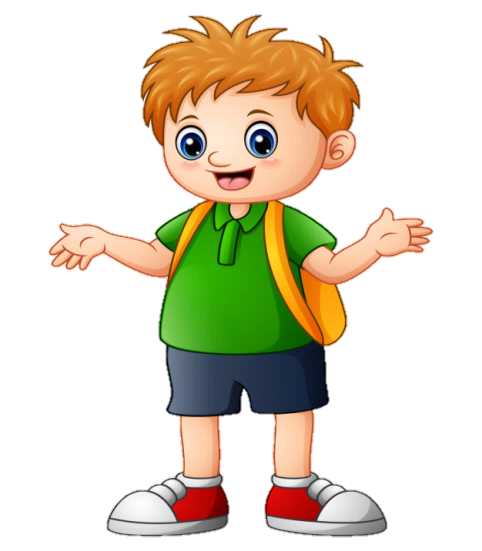 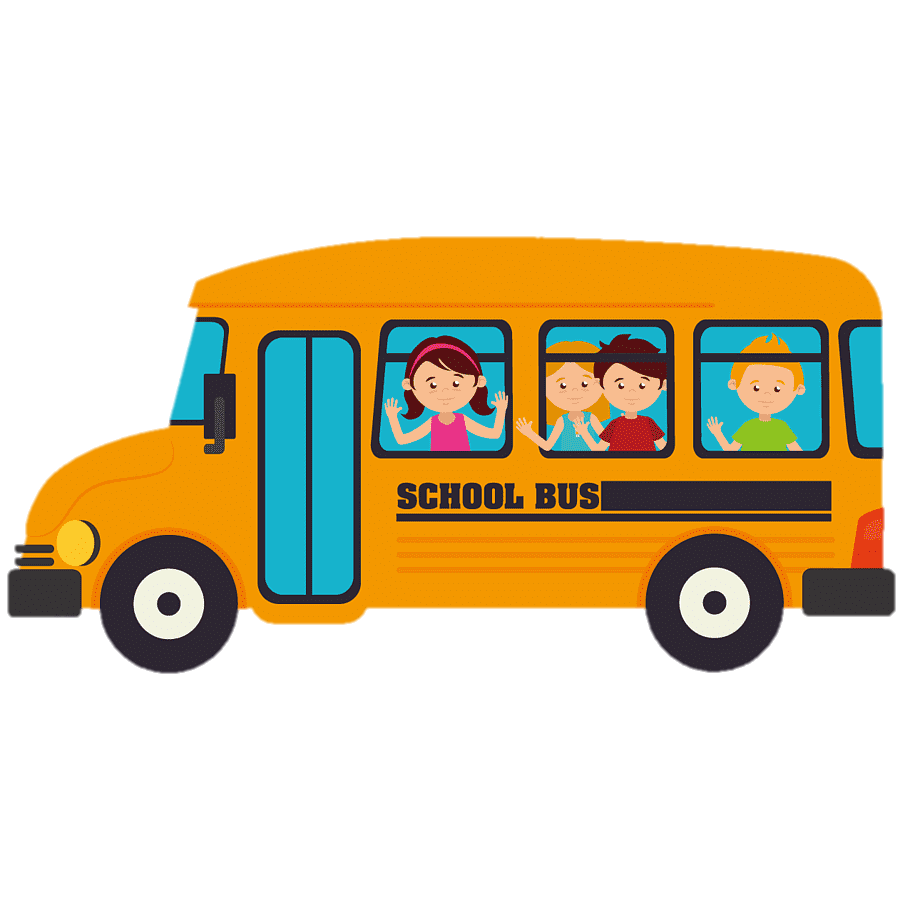 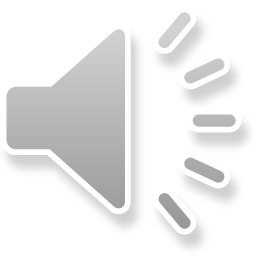 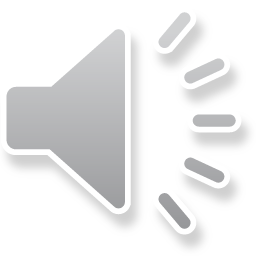 Biển báo này có ý nghĩa gì?
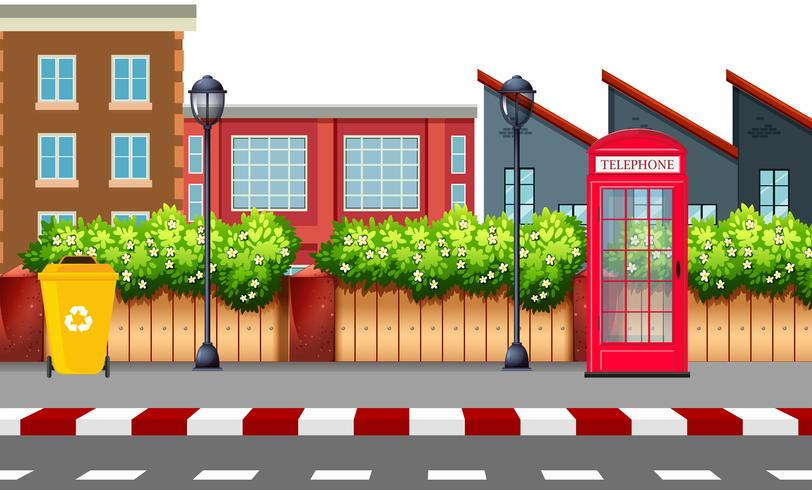 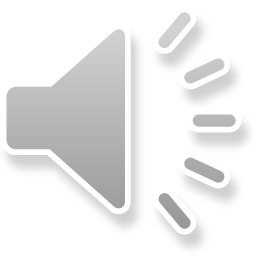 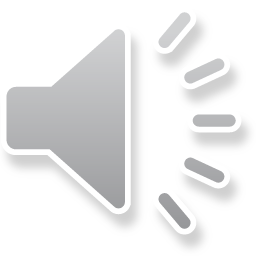 C. Công trường đang thi công
A. Nguy hiểm
B. Cấm xúc đất
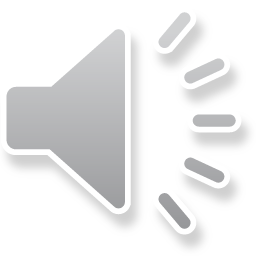 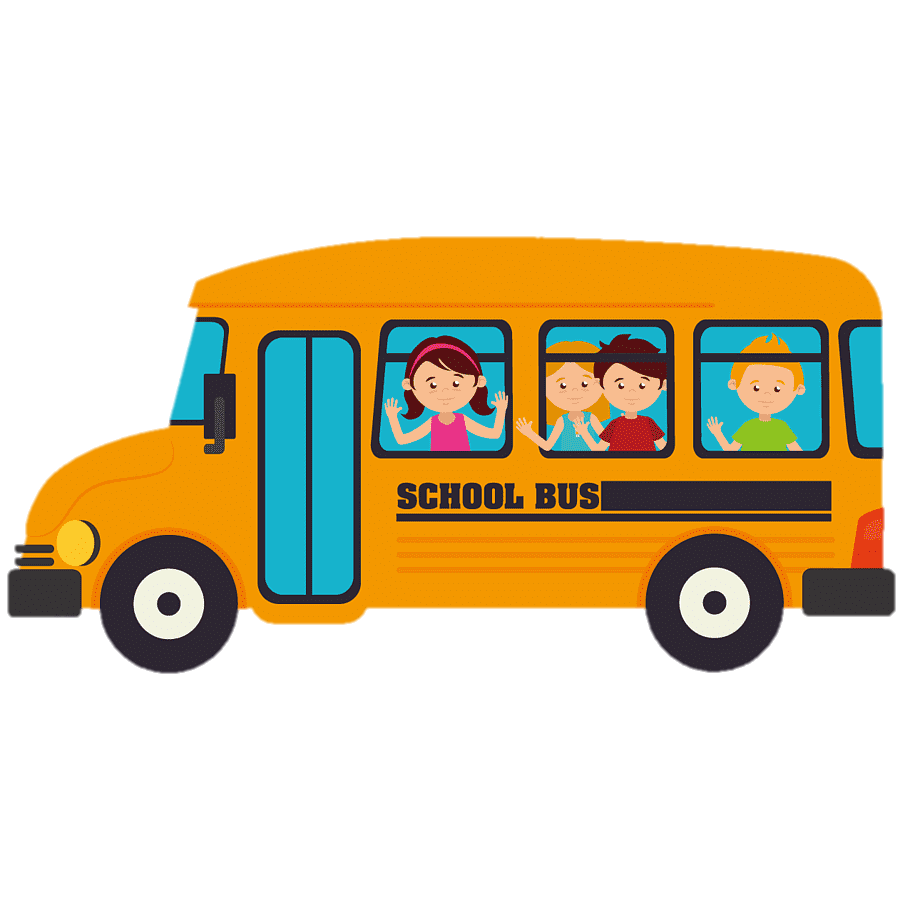 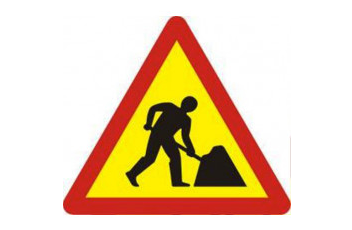 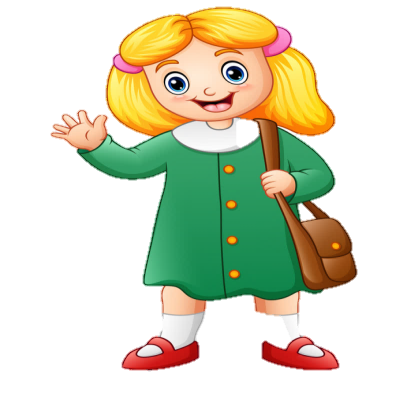 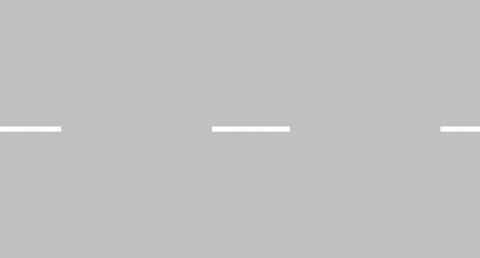 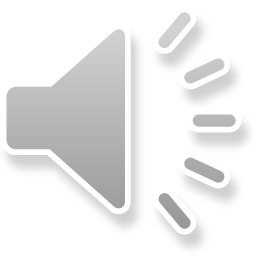 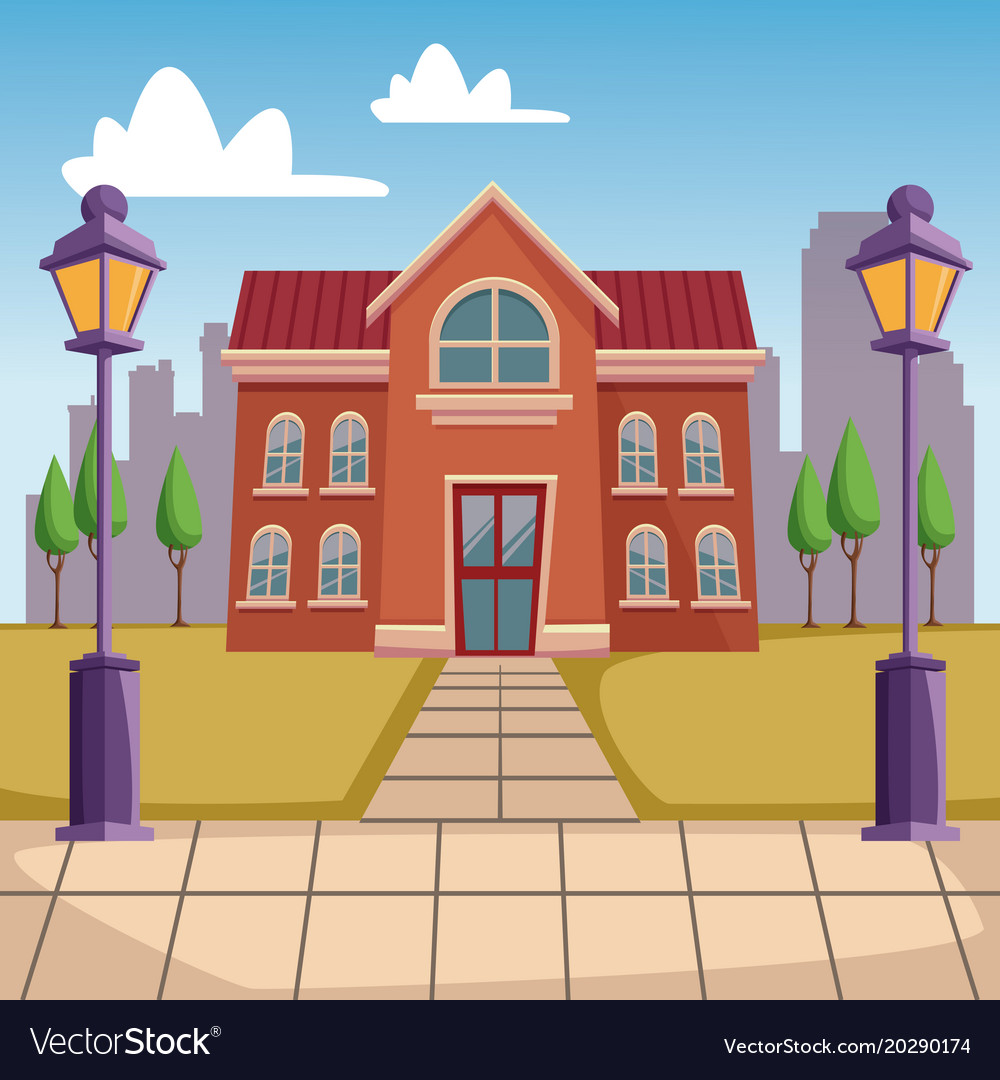 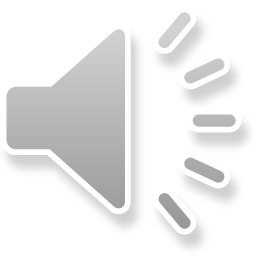 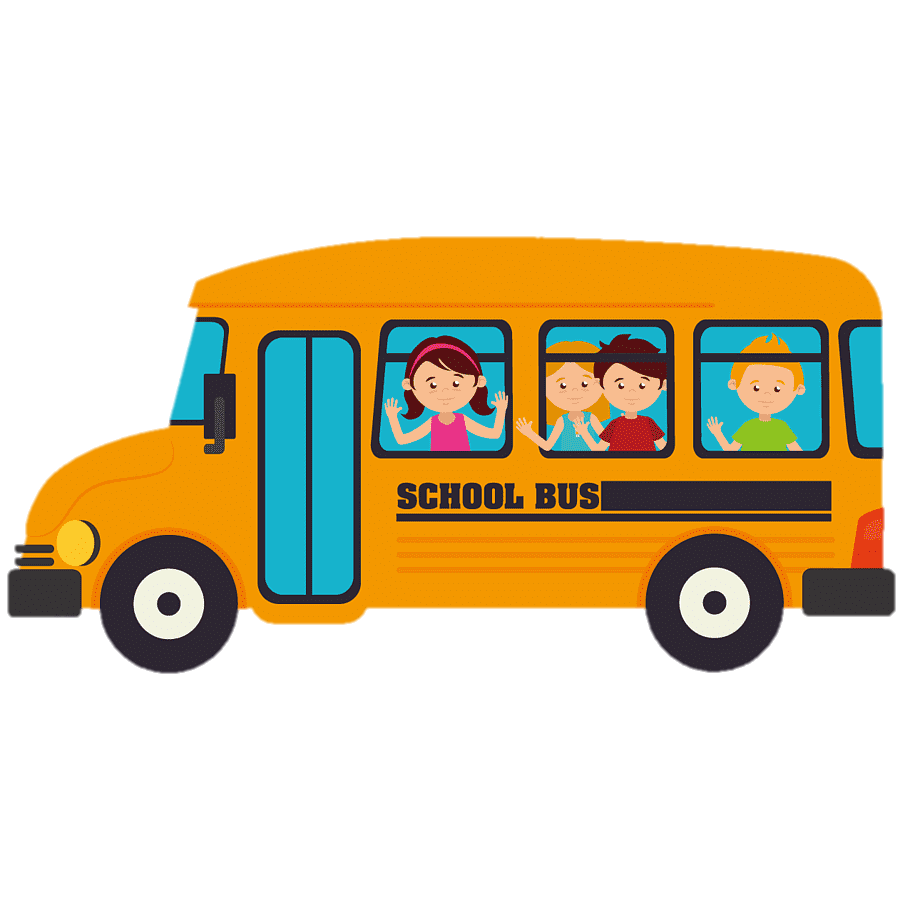 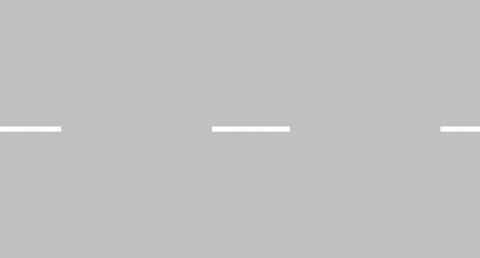 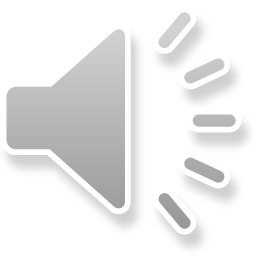 Thứ hai ngày 23 tháng 12 năm 2024TỰ NHIÊN VÀ XÃ HỘI
ÔN TẬP CHỦ ĐỀ CỘNG ĐỒNG ĐỊA PHƯƠNG 
( TIẾT 1 )
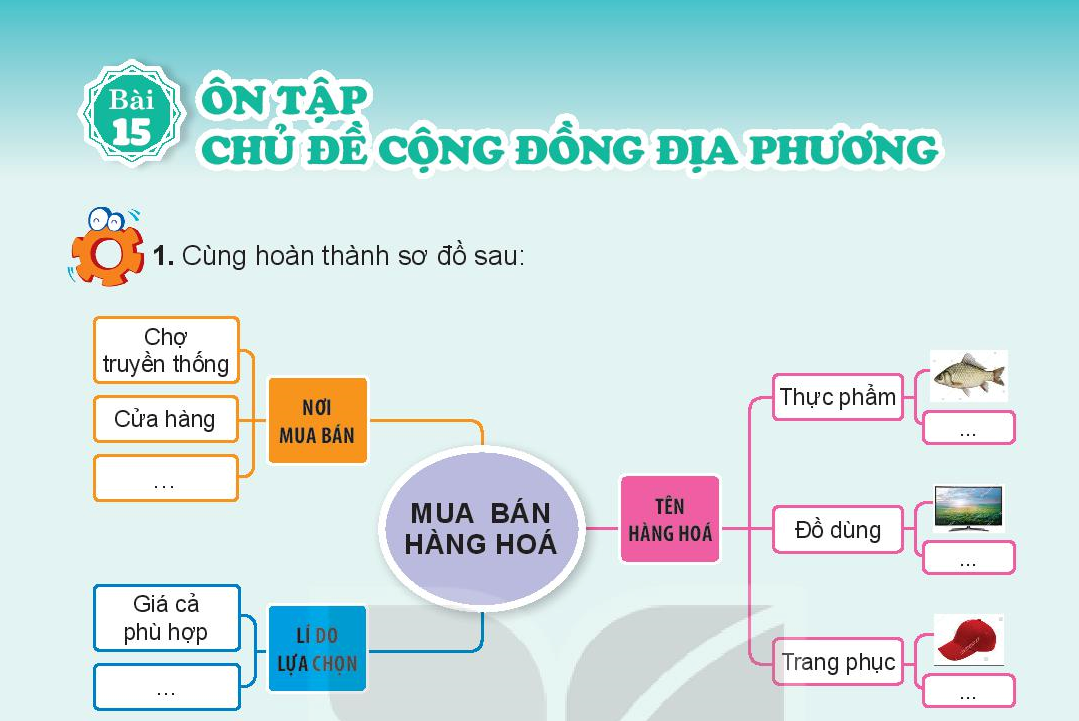 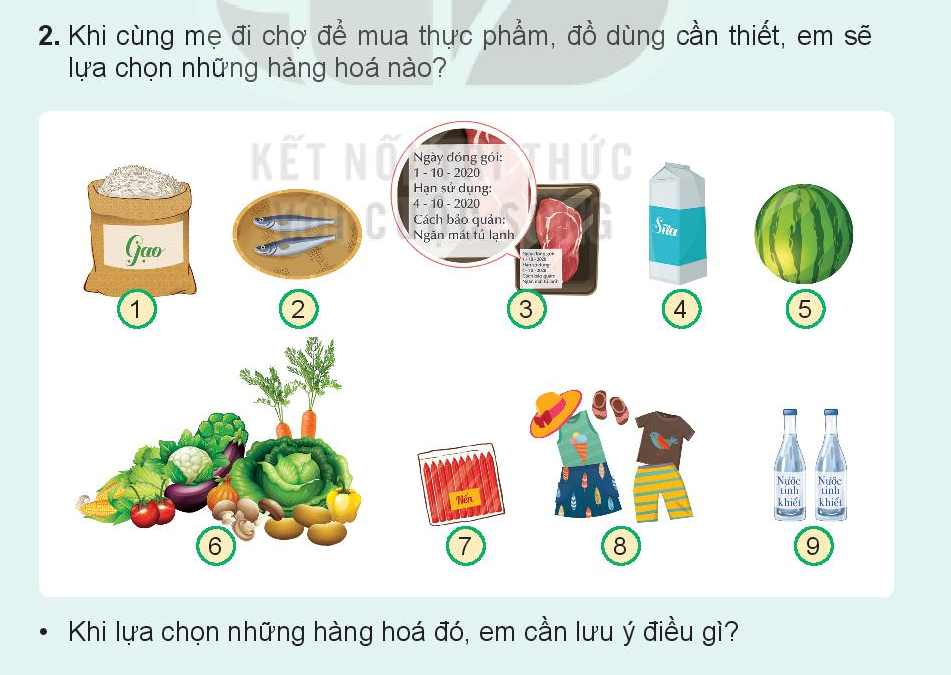 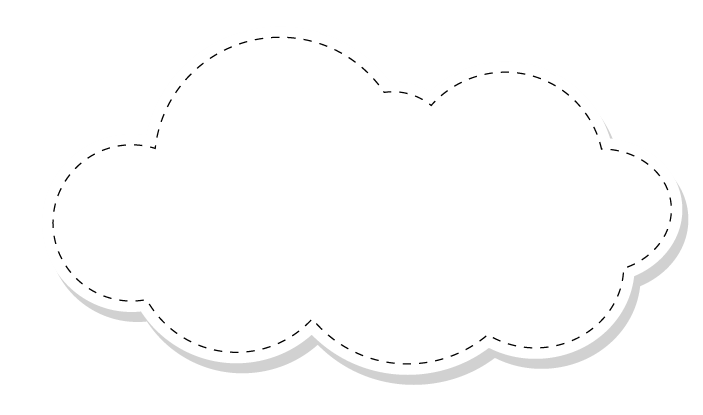 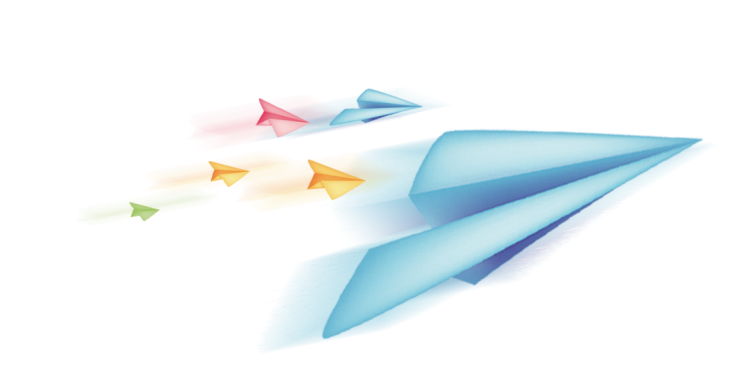 Tổng kết, dặn dò
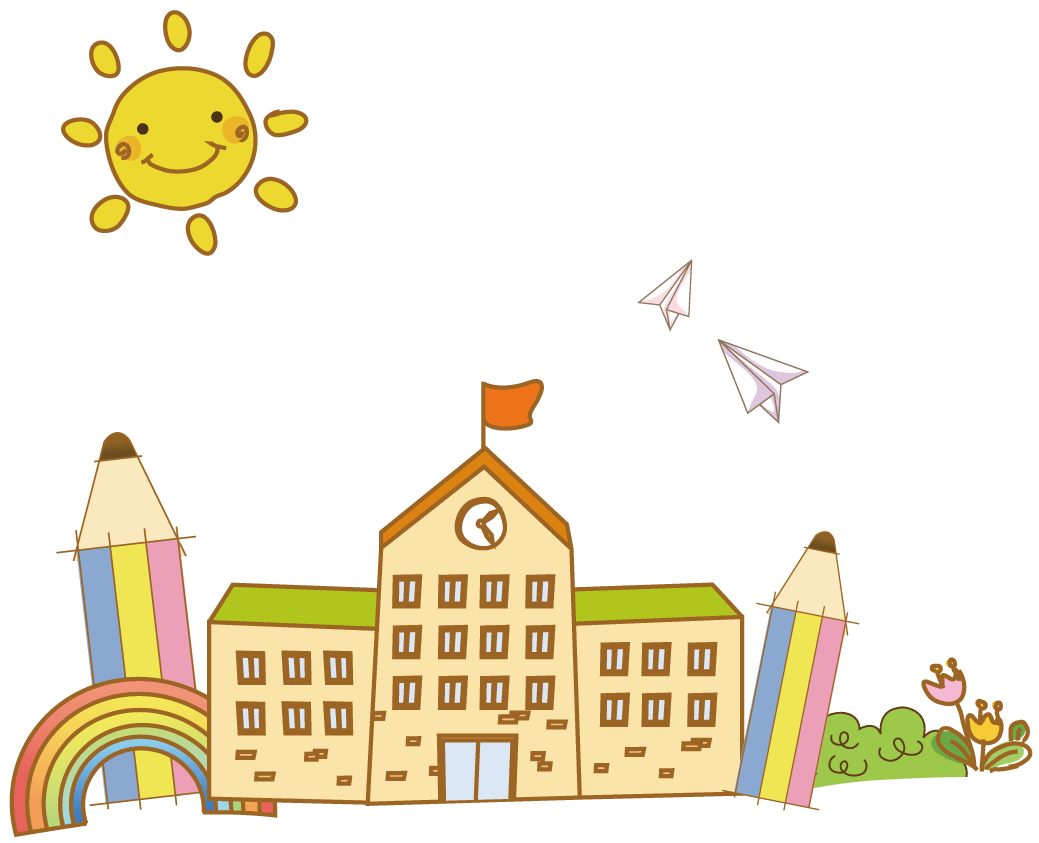 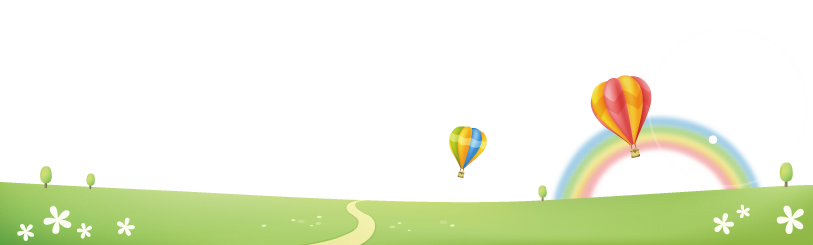 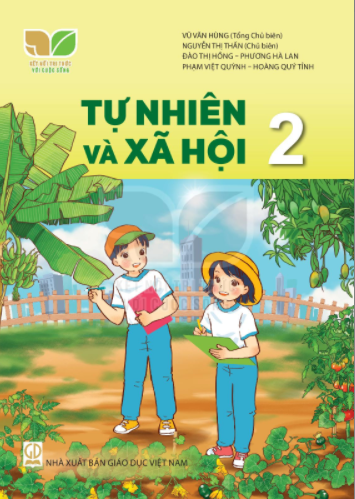 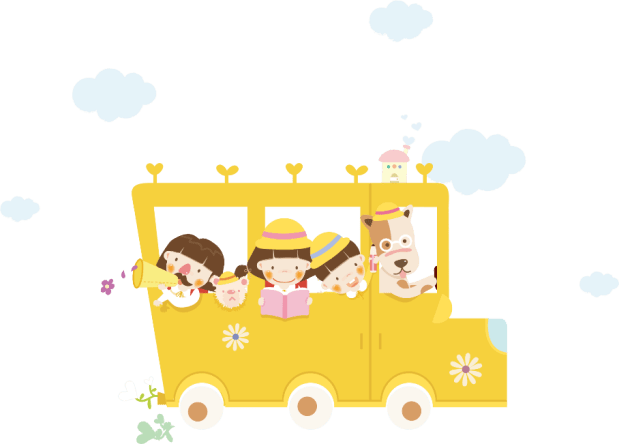 [Speaker Notes: luongtran8495@gmail.com]